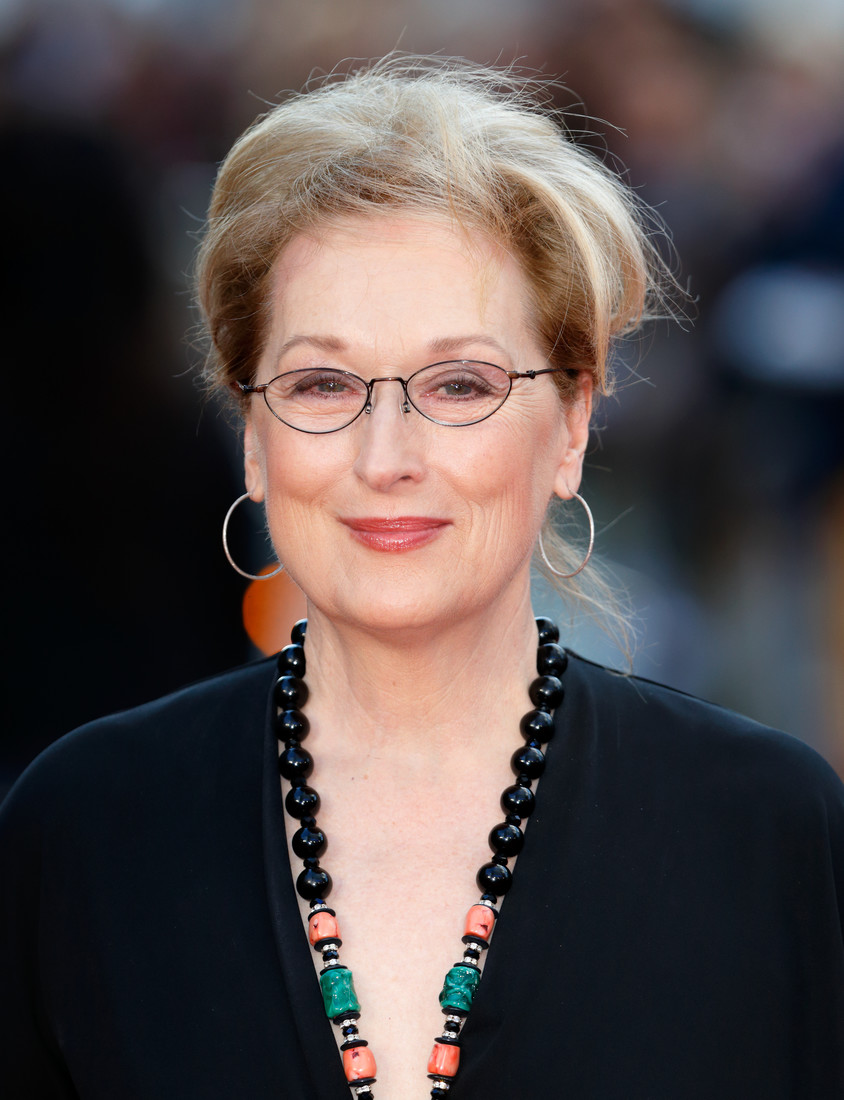 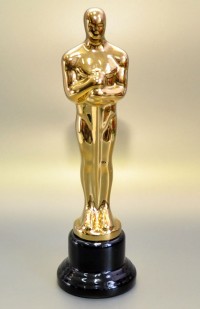 10 rules for success from Hollywood star Meryl Streeps
Work hard
Express yourself
Find your drive
Be empathetic
Learn from challenging times
10 rules for success from Hollywood star Meryl Streeps
6. Be your realself
7. Find your passion
8. Immerse yourself in your work
9. Live a zenlife
10. Have fun
10 rules for success from Hollywood star Jim Carrey
1. Visualize your success
2. See challenges as beneficial
3. Be a creator
4. Compromise
5. Don’t let fear hold your back
10 rules for success from Hollywood star Jim Carrey
6. Believe
7. Have intention
8. Take a chance on doing what you love
9. Risk being yourself
10. Follow your passion
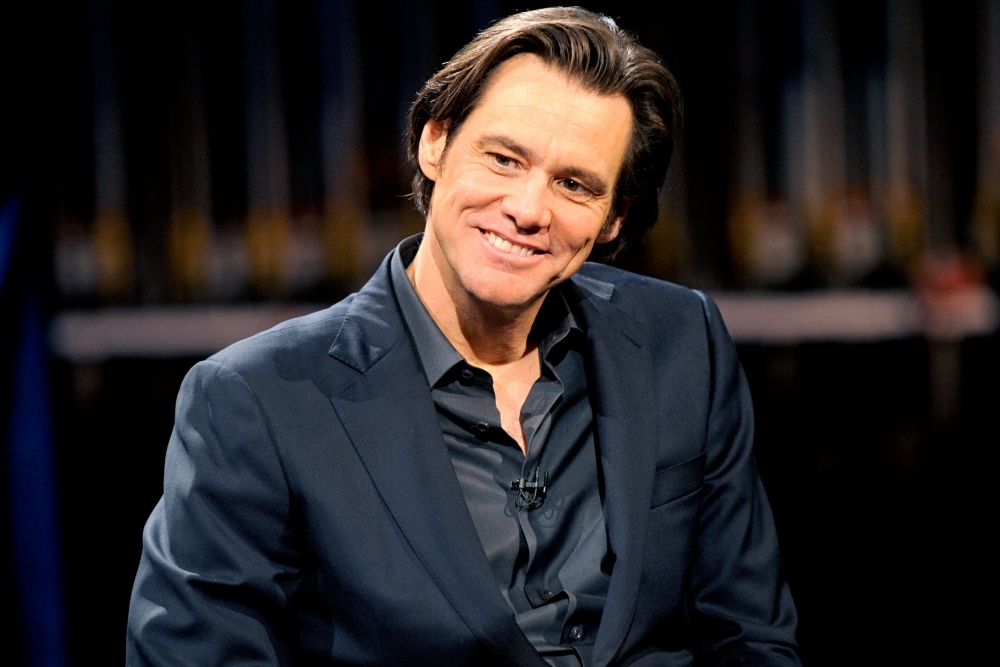